Medical and Legal Perspectives of Medical Causation and Prevailing Factor
By:  Dr. Robert Hagan, Neuropax Clinic
       Bob Mandava, Hammond & Shinners, Attorneys at Law
       Steve McManus, MVP Law
Phases of Medical Causation
Proving medical causation for original accident. 
 
Proving medical causation to treat injuries.

Proving medical causation for award of future medical benefits.
Medical Causation: Injury caused by accident
Accident must be the PREVAILING FACTOR (PF) in causing both the resulting medical condition and disability.
PF: primary factor in relation to any other factor
Employee bears the burden of proof on all essential elements of his WC case.
Employee must establish a causal connection between the accident and injury.
Medical Causation: Injury caused by accident
Injury is deemed to arise out of and in the course of employment only if:
It is reasonably apparent,…, that the accident is the prevailing factor in causing the injury; and
It does not come from a hazard or risk unrelated to the employment to which workers would have been equally exposed outside of and unrelated to the employment in normal non-employment life.
Medical Causation: Injury caused by accident
If medical causation is within understanding of laypersons, expert medical testimony is not needed

If the case is a sophisticated injury requiring surgery or highly scientific techniques for diagnosis, and when there is a serious question of pre-existing disability, proof of medical causation is not within  lay understanding.
Prevailing factor: factors to consider.
Mechanism of injury/history of injury.
Type of symptoms.
Onset of symptoms.
Pre-existing conditions/prior medical treatment.
Diagnostic studies.
Physical/clinical exam.
Response to treatment.
Mechanism of Injury
The mechanism of injury is something that the Court and Commission evaluate on a case-by-case basis. 
More acute or forceful injuries are likely to be found compensable for aggravation than less forceful or traumatic accidents. 
In Armstrong, the claimant was denied compensation when moving and lifting stacks of cardboard.
In Beatrice, the claimant was a nurse who received compensation after experiencing back pain when pushing a patient’s bed down a hallway. 
Both of the above claimants had histories of back pain or injury in the relative areas they aggravated following their work accidents.
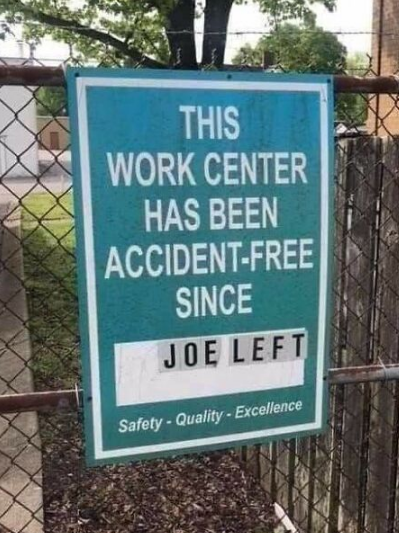 Medical Assessment for Causation
Information	
History from patient
Exam of patient
Diagnostic tests
Old records
Old tests
Response to treatment


Opinion
Diagnosis
Identify old vs. new
Treatment plan
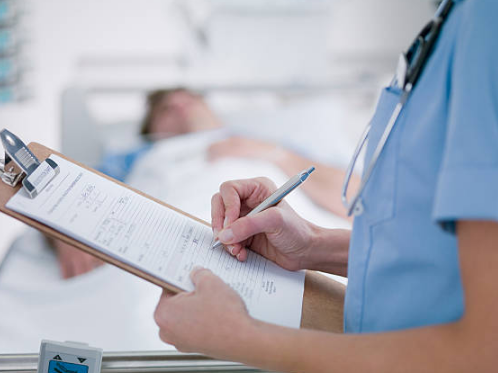 Prevailing Factor: Meniscal Tear
In Favor of: 
Twisting mechanism
Pop/swelling
No/minimal arthritis
MRI positive
Positive physical exam

Against: 
Old cartilage problems
Degenerative MRI
No pop/swelling
Pre-injury condition in records and studies.
Prevailing Factor: Upper extremity-repetitive trauma.
In Favor of: 
Long-term repetitive work.
Sustained awkward or forceful gripping.
Not in risk factor group.
Positive EMG/NCV.





Against: 
Short-term employment.
Negative EMG/NCV.
Risk Factor
Females over age of 50
Other peripheral nerve injury.
Employee Statements
Mechanism of injury—did something significant happen?
 
Was it: 
Unique to the job?
An ordinary activity?
Walking?
Stairs?
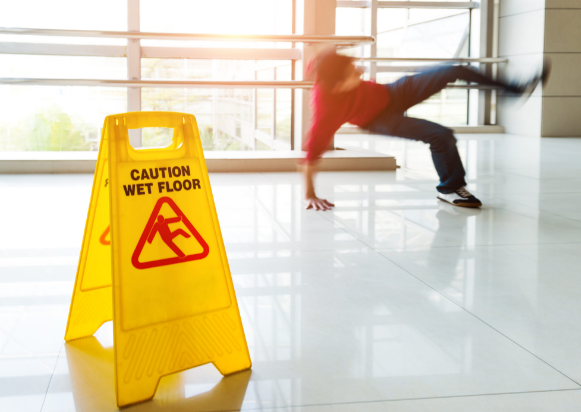 Mechanism of Injury
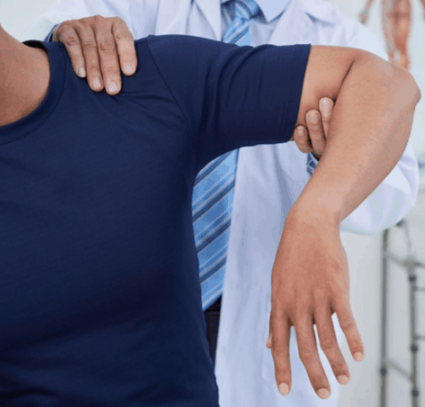 Knee	
Twisting
Sudden deceleration/pop

Shoulder
Impingement
Torque/strains
Falls/fractures
Johnson v. Indiana Western Exp., Inc., 281 S.W.3d 885 (Mo. App. S.D. 2009)
Johnson v. Indiana Western Exp., Inc., 281 S.W.3d 885 (Mo. App. S.D. 2009)
The court held the new injury was not the prevailing factor and it was not compensable.
Gordon v. City of Ellisville,268 S.W.3d 454 (Mo. App. E.D. 2008)
Gordon v. City of Ellisville,268 S.W.3d 454 (Mo. App. E.D. 2008)
The court held that as there was no evidence of an acute injury, the work injury was not the prevailing factor and the claim was found to not be compensable.
Payne v. Thompson Sales Co.322 S.W.3d 590 (Mo. App. S.D. 2010)
Payne v. Thompson Sales Co.322 S.W.3d 590 (Mo. App. S.D. 2010)
The court held that as the claimant worked for six weeks after the injury with no complaint or restrictions, the injury was not compensable.
Maness v. City of De Soto421 S.W.3d 532 (Mo. App. E.D. 2014)
Maness v. City of De Soto421 S.W.3d 532 (Mo. App. E.D. 2014)
The court held that the accident was the prevailing factor, and not merely an aggravation.
Whiteley v. City of Poplar Bluff350 S.W.3d 70 (Mo. App. S.D. 2011)
Whiteley v. City of Poplar Bluff350 S.W.3d 70 (Mo. App. S.D. 2011)
The court held that the accident was compensable, as it was the prevailing factor in his condition.
Armstrong v. Tetra Pak, Inc.,391 S.W.3d 466 (Mo. App. S.D. 2012)
Armstrong v. Tetra Pak, Inc.,391 S.W.3d 466 (Mo. App. S.D. 2012)
The court held the claim was not compensable, as the MRI showed chronic, long-term, pre-existing issues.
Dierks v. Kraft Foods, 471 S.W.3d 726 (Mo. App. W.D. 2015)
Dierks v. Kraft Foods, 471 S.W.3d 726 (Mo. App. W.D. 2015)
The court held that since the claimant was asymptomatic prior to the work injury, the case was compensable.
Moore-Ransdell, 446 S.W.3d 699 (Mo. Ct. App. W.D. - July 29, 2014)
Moore-Ransdell, 446 S.W.3d 699 (Mo. Ct. App. W.D. - July 29, 2014)
The Court held that the claim was compensable as although she had prior back issues, they were “well” before the injury and the symptoms she had were new as of her first visit with the treating physician.
Tillotson v. St. Joseph Medical Center
Dr. V and Dr. S agree that C suffered a torn lateral meniscus from the incident and had pre-existing degenerative arthritis.
Both agree she needed a total knee replacement to repair the conditions.
Dr. V stated both lateral meniscus and arthritis contributing to her present pain.
Dr. S stated “her pre-existing arthritis” is the major prevailing factor for the need for surgery (total knee).
Tillotson v. St. Joseph Medical Center
At the Court of Appeals:
Reverse and Remand Analysis: (1) Did C suffer accident by injury arising out of and in the course of employment; and (2) The appropriate compensation to be furnished.
Employer admitted accident, therefore, only question is on benefits.
it is immaterial that the treatment may have been required because of 1) complication of pre-existing conditions, or 2) the treatment will benefit the compensable injury and a pre-existing condition.
If accident admitted, C need only prove that the need for treatment and medication flow from the work injury.  C need only prove that the treatment will cure and relieve him from the effects of the injury where accident is admitted.
Trends and Factors on Which the Commission and Court Rely
Evidence of Acute Injury
Many of the opinions made mention of whether medical records showed evidence of a new injury, or if medical testing (such as MRIs) looked similar to how they were when the claimants were evaluated for prior injuries. 
In Johnson, Armstrong, Gordon, and Wilken, medical records did not show changes significant enough compared to the claimant’s prior injuries to warrant that the accident was the prevailing factor, and the courts held that the claims were not compensable. 
In Maness and Holeman, the medical records showed significant changes and evidence of acute injuries, and the courts held that the claims were compensable.
Trends and Factors on Which the Commission and Court Rely
Treating physician testified to acute damage.
In Gordon, as the treating surgeon found that the claimant’s shoulder had been in its present condition prior to the work accident, the claim was not found compensable. 
Conversely, in Dierks and Beatrice, the treating physicians testified to acute damage that was not there prior to the work accident and the courts held that the claims were compensable. 
This can create a dilemma for the employer on denying claims knowing that the claimant will have surgery with an unauthorized surgeon.
Claimant had Been Asymptomatic or Working Job with No Problems Prior to Accident
The employer may need to investigate by doing hospital/medical clinic skip trace looking for medical records, as well as speak with co-employees regarding claimant's pre-existing condition. 
In Whitley, Holeman, and Dierks, the claimants had been working for considerable amounts of time without complaint until after their work accidents, and the claims were deemed compensable. 
In Gordon,  as the claimant’s rotator cuff had been damaged for years prior to the work accident, the court held the case was non-compensable.
Questions?